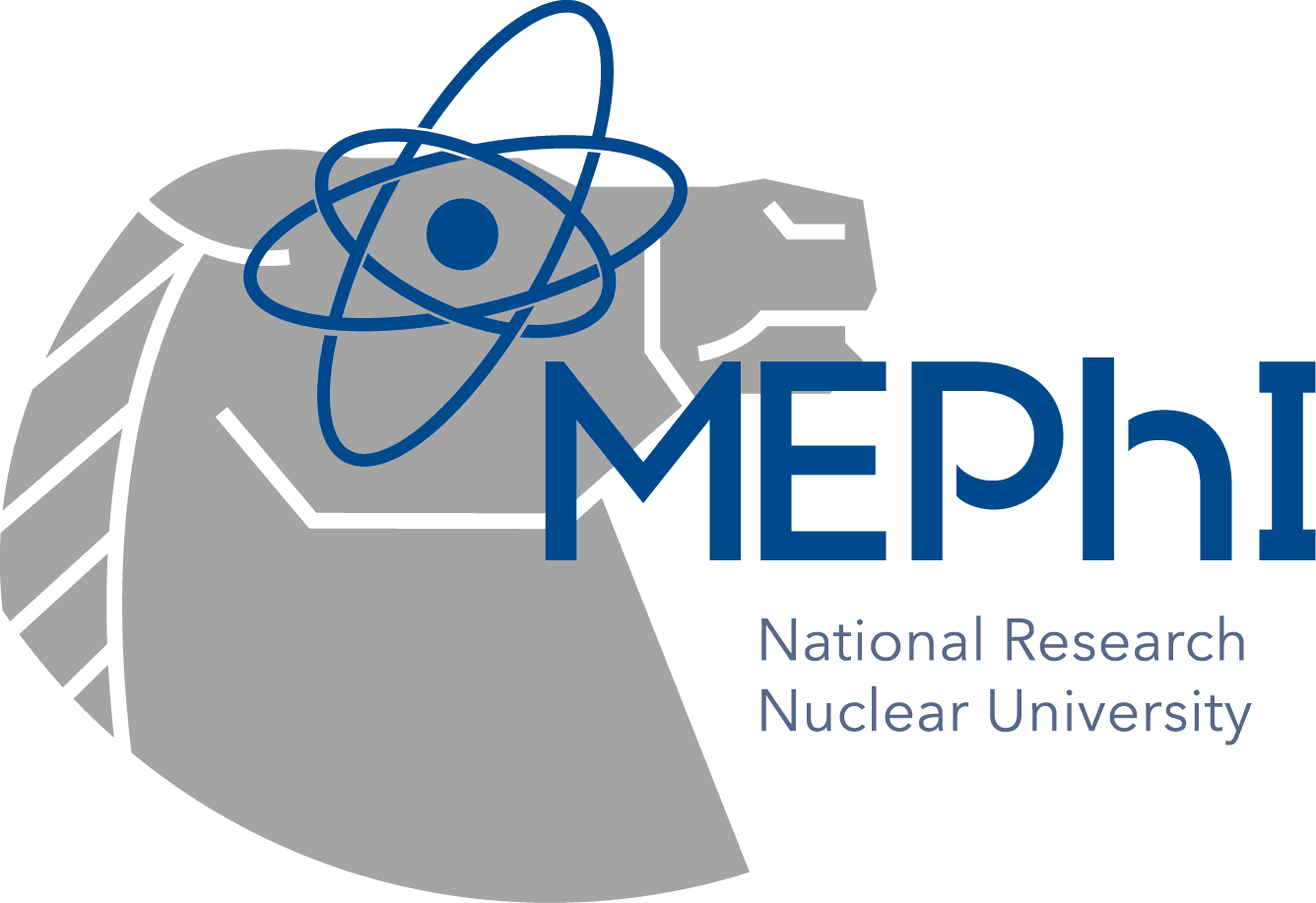 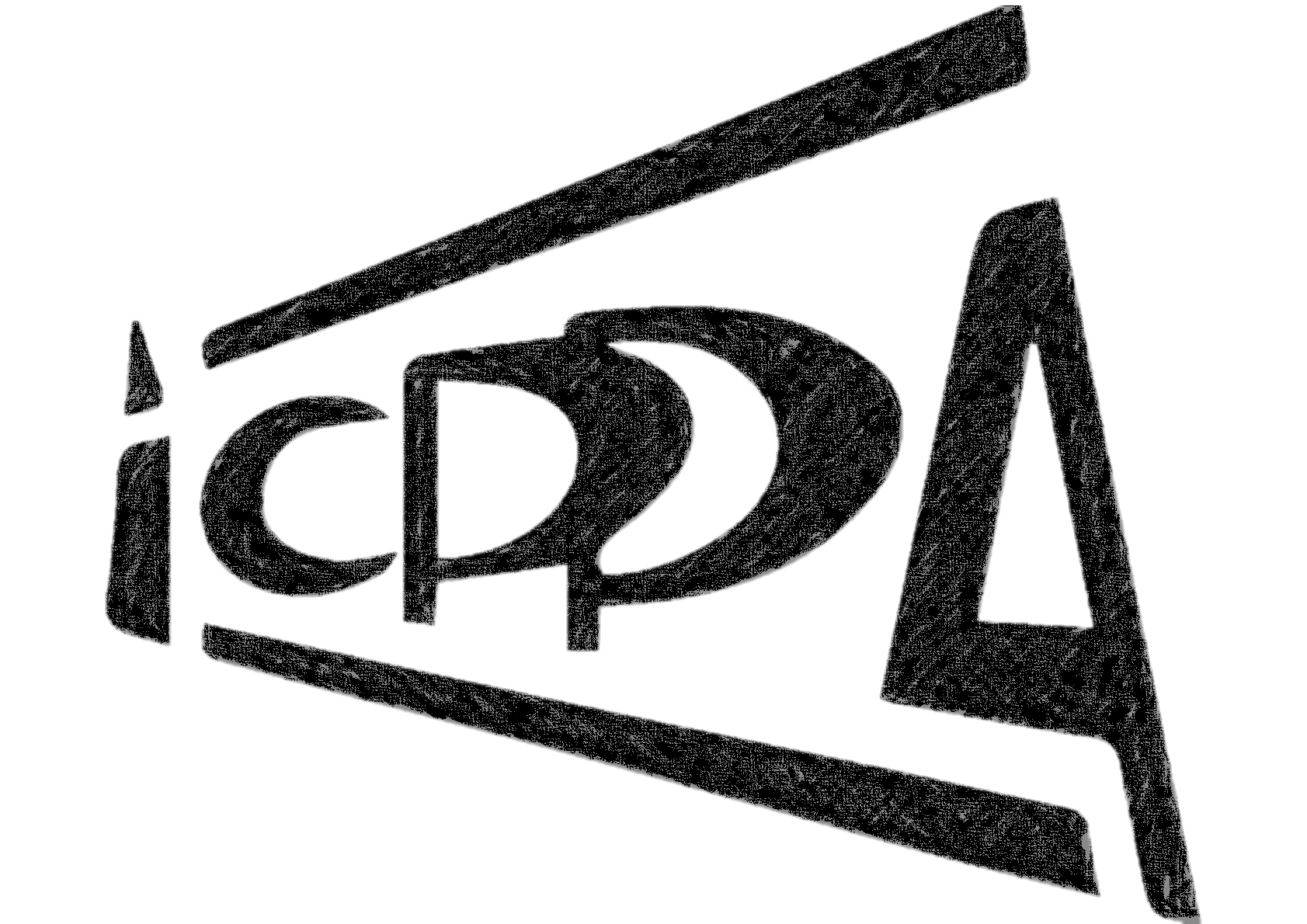 The 6th International Conference onParticle Physics and AstrophysicsGravity & Cosmology
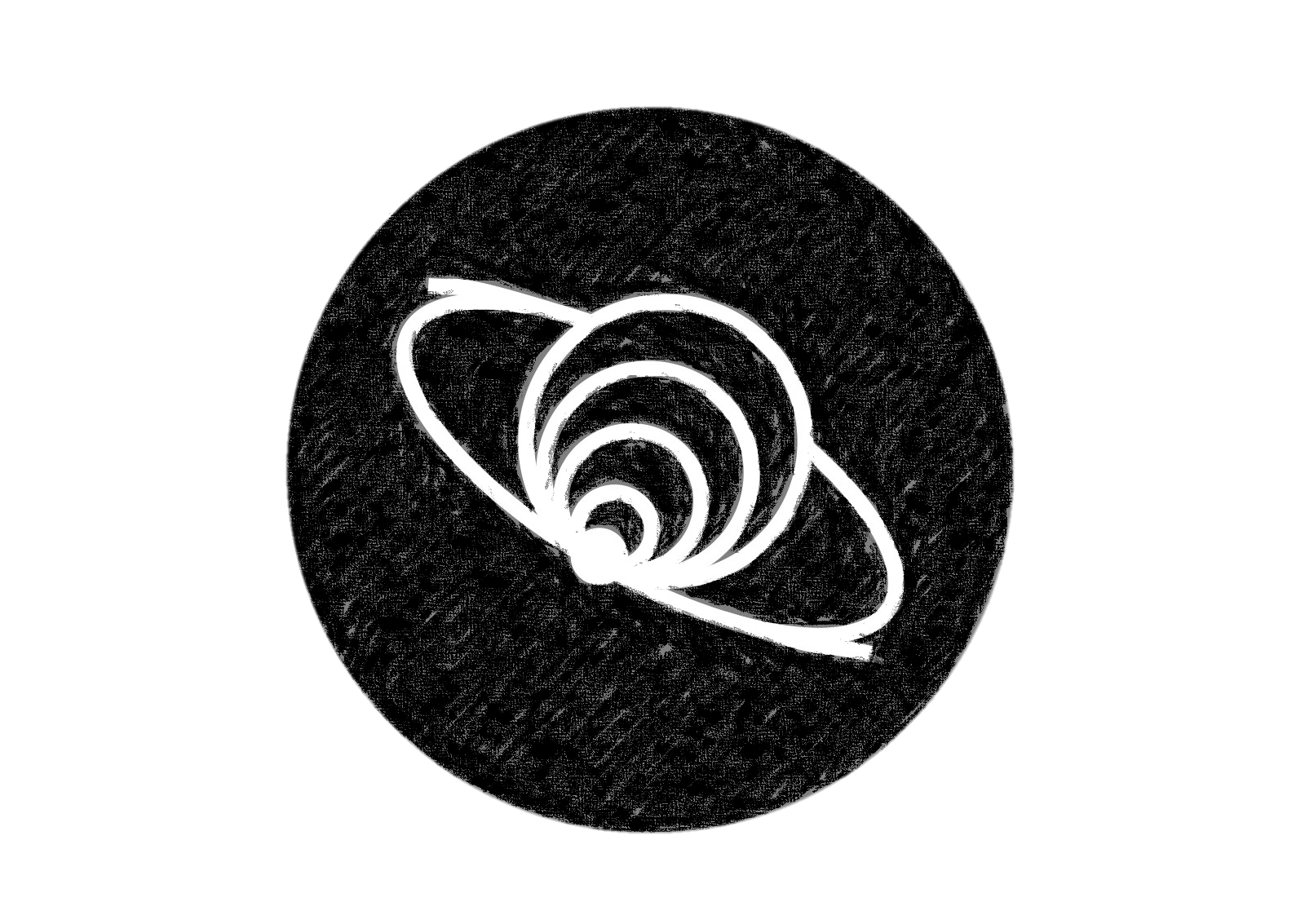 Compact extra dimensions as the source of primordial black holes
Nikulin V.V.1 (vvnikulin@mephi.ru)Krasnov M.A.1  Rubin S.G.1,2
1 Particle Physics Department, NRNU MEPhI, Moscow2 N.I. Lobachevsky Institute of Mathematics and Mechanics, KFU, Kazan
ICPPA   30.11.2022   MOSCOW
Compact extra dimensions as the source of primordial black holes
1
[Speaker Notes: Проявление неоднородных доп. Измерений в физике ранней Вселенной]
Plan
ICPPA   30.11.2022   MOSCOW
Compact extra dimensions as the source of primordial black holes
2
Motivation
Observation of super-early(at z > 5) supermassive quasars
Detection of gravitational waves from BHs of intermediate masses
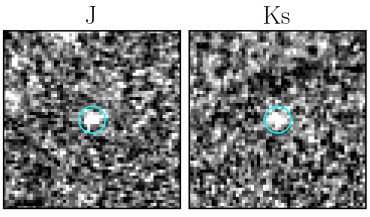 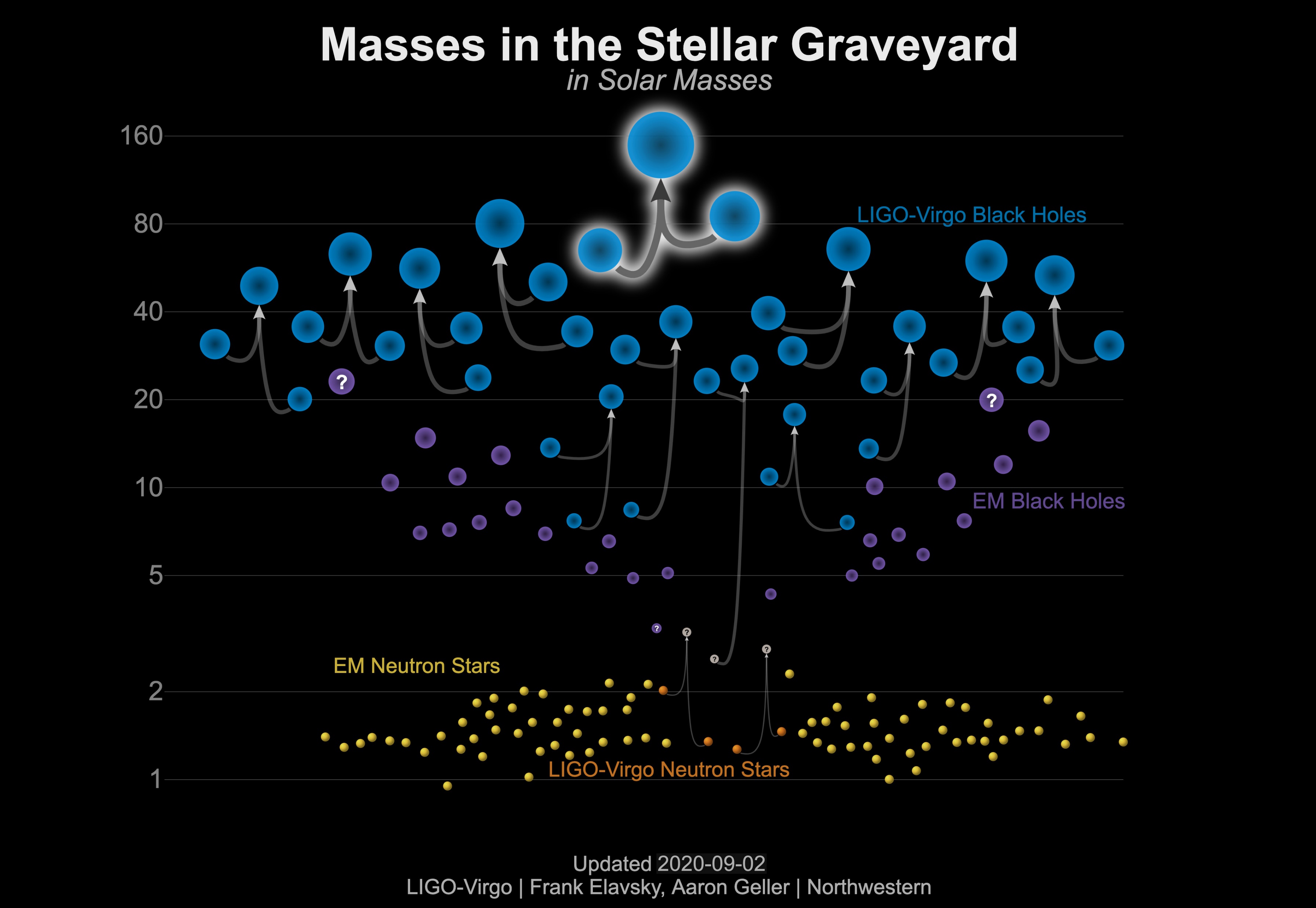 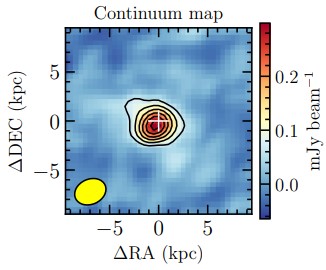 Fig. 2.   Masses of BHs and neutron stars detected by LIGO and VIRGO.
ICPPA   30.11.2022   MOSCOW
Compact extra dimensions as the source of primordial black holes
3
Multidimensional 𝑓(𝑅)-gravity
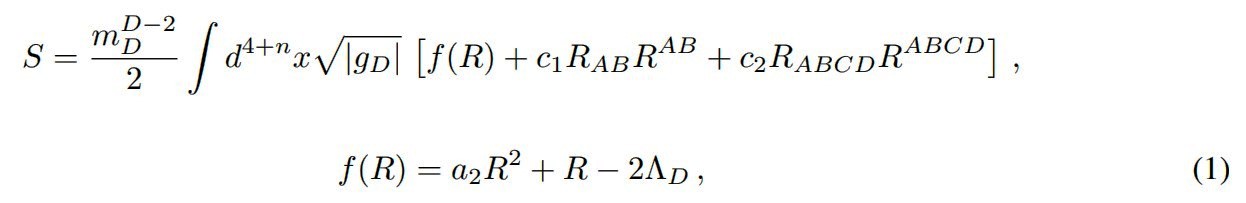 (1)
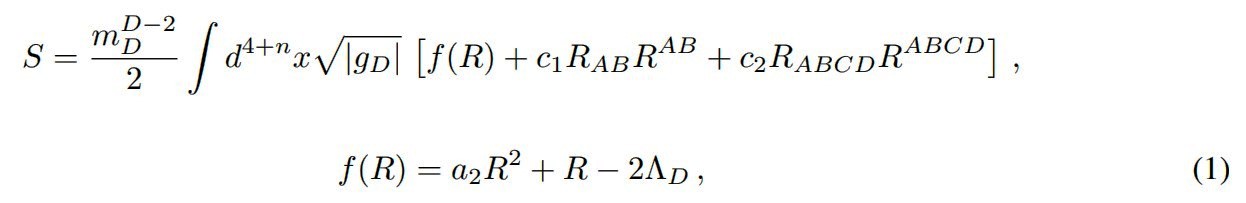 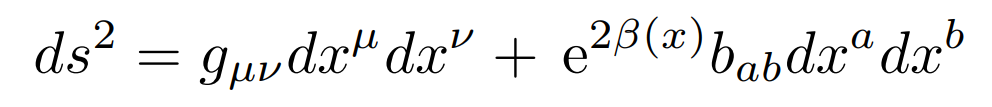 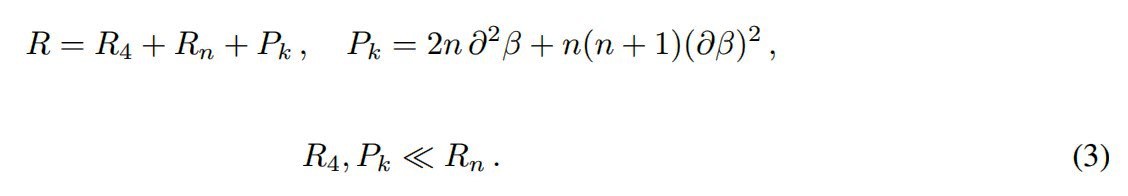 (2)
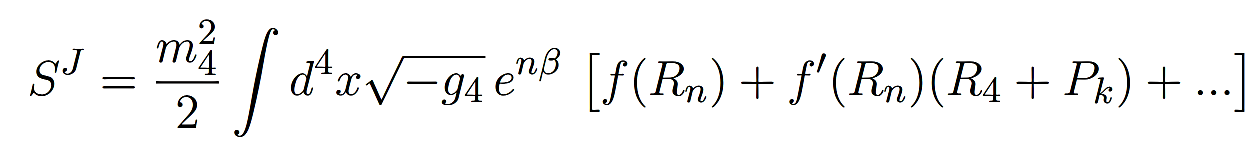 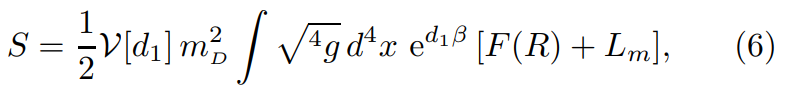 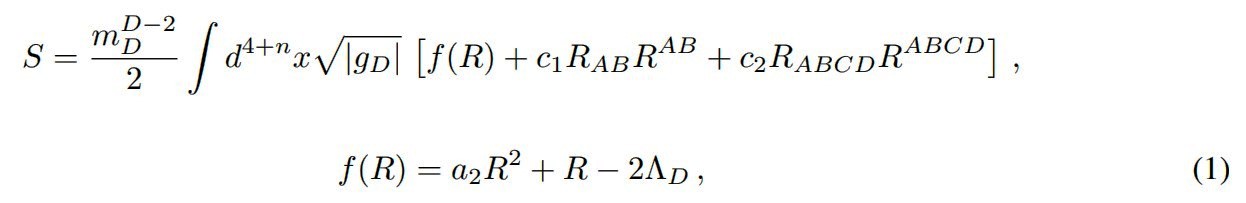 (3)
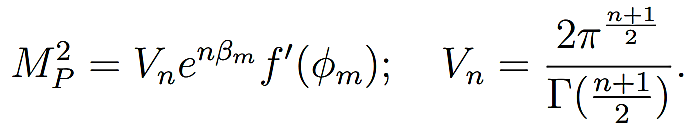 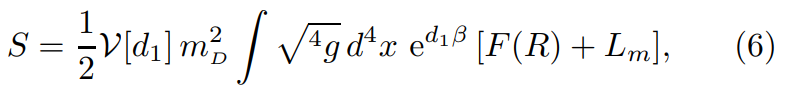 1 K. A. Bronnikov and S. G. Rubin, Phys. Rev. D 73 (2006) 124019 [gr-qc/0510107]
ICPPA   30.11.2022   MOSCOW
Compact extra dimensions as the source of primordial black holes
4
Effective 4-dim theory
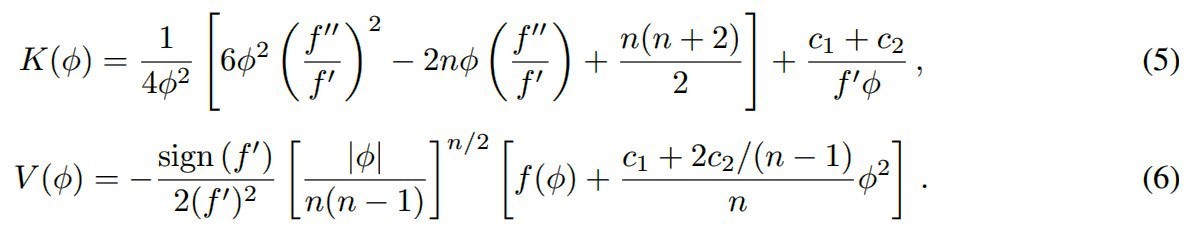 (6)
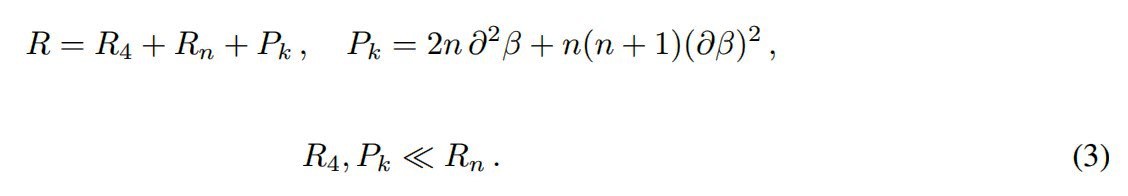 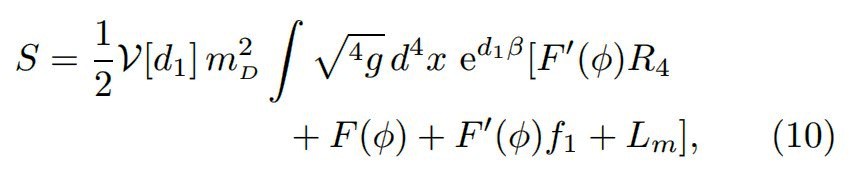 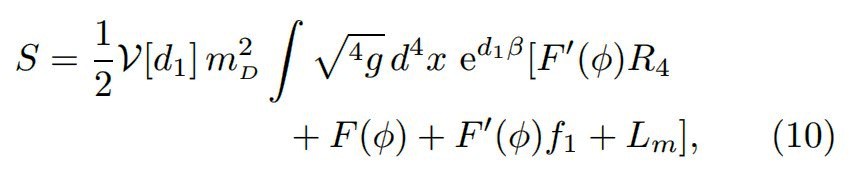 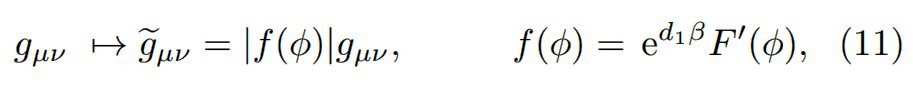 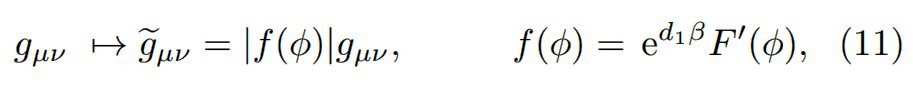 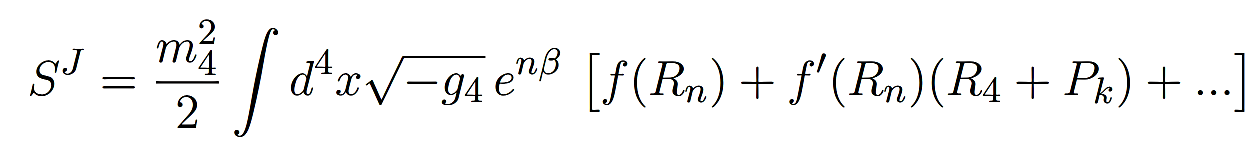 (4)
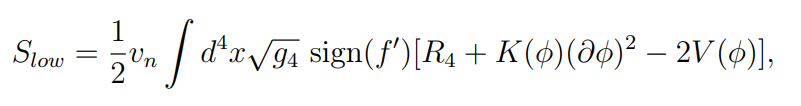 (5)
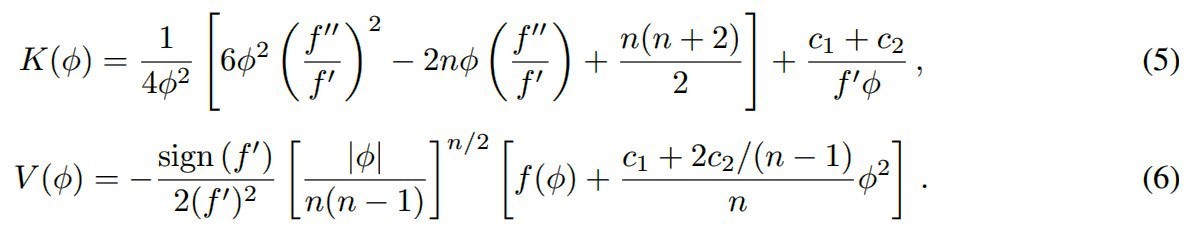 ICPPA   30.11.2022   MOSCOW
Compact extra dimensions as the source of primordial black holes
5
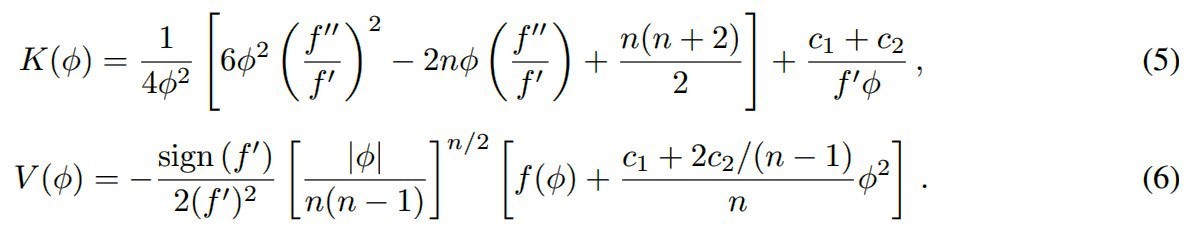 (7)
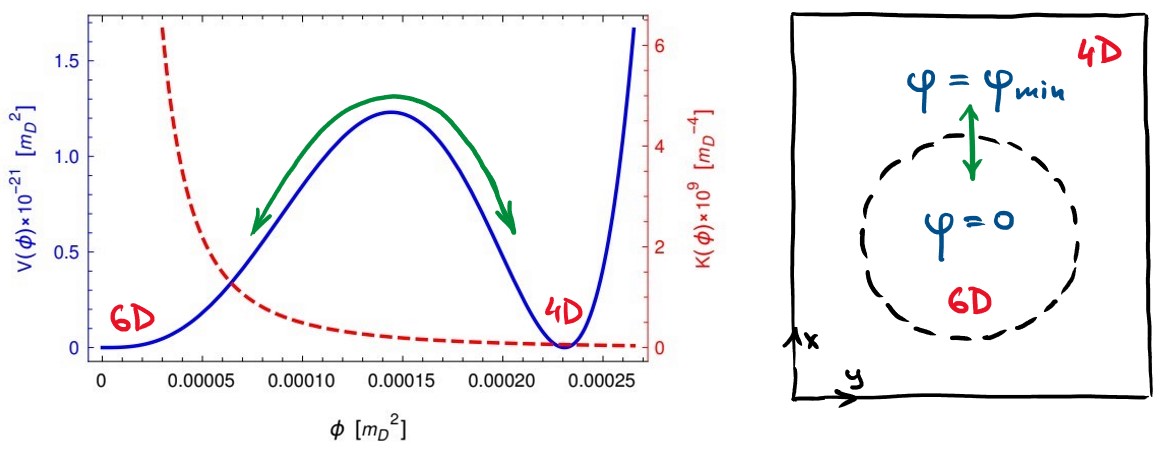 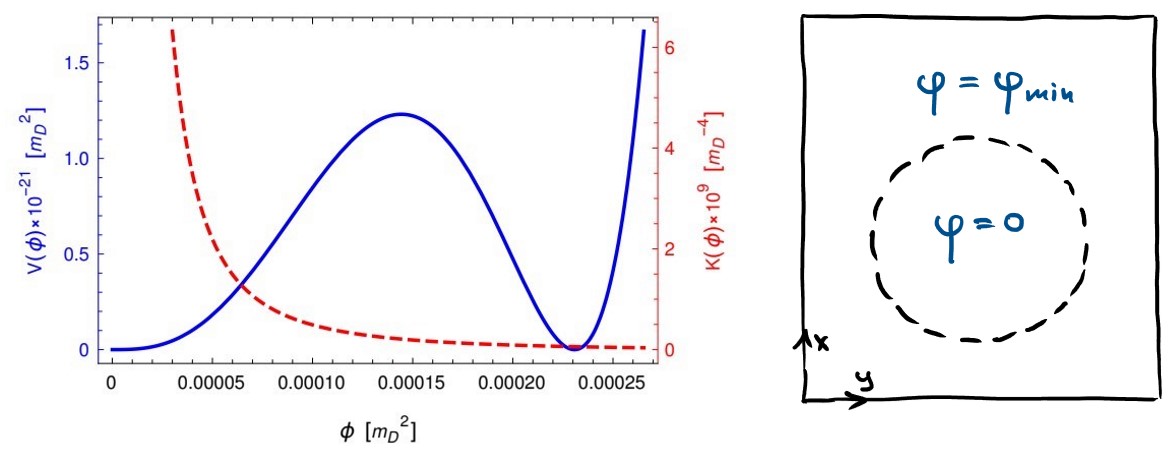 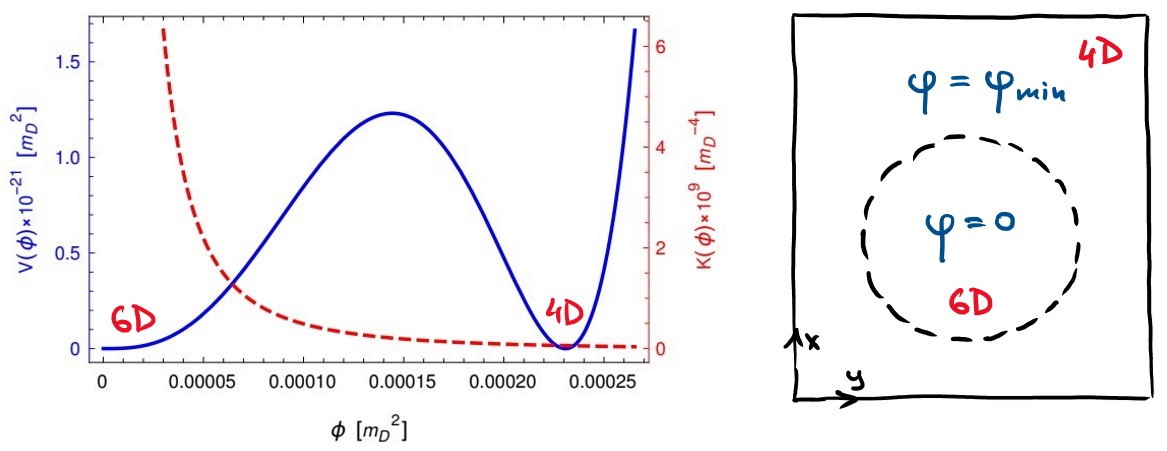 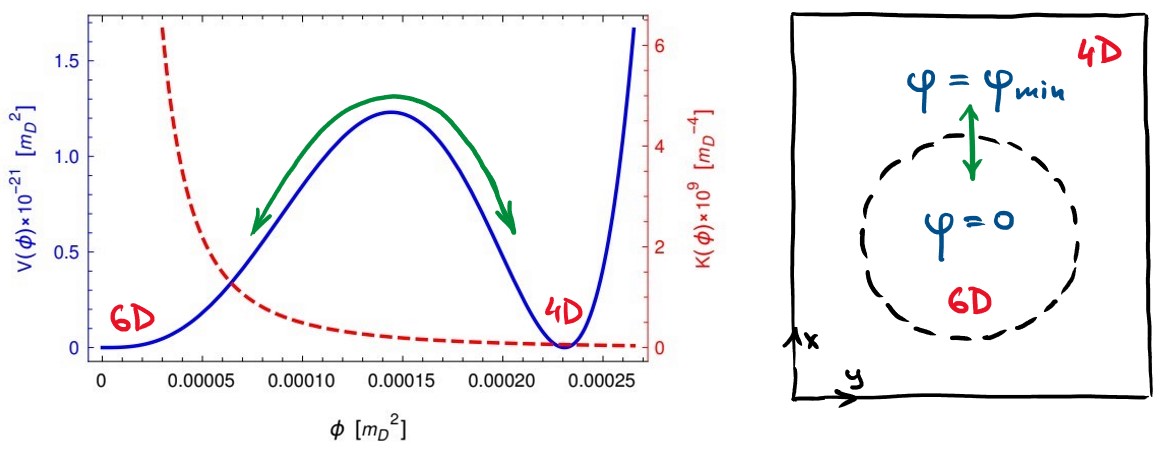 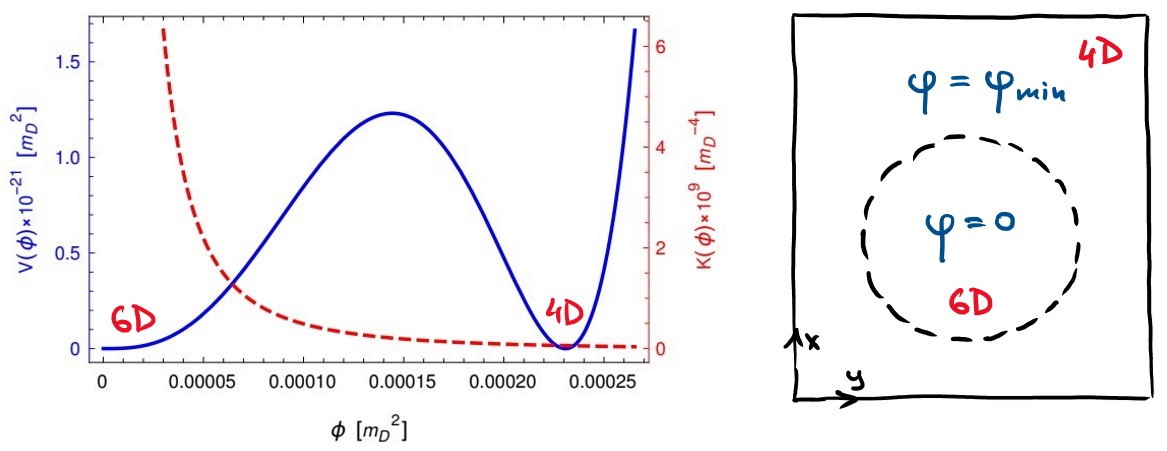 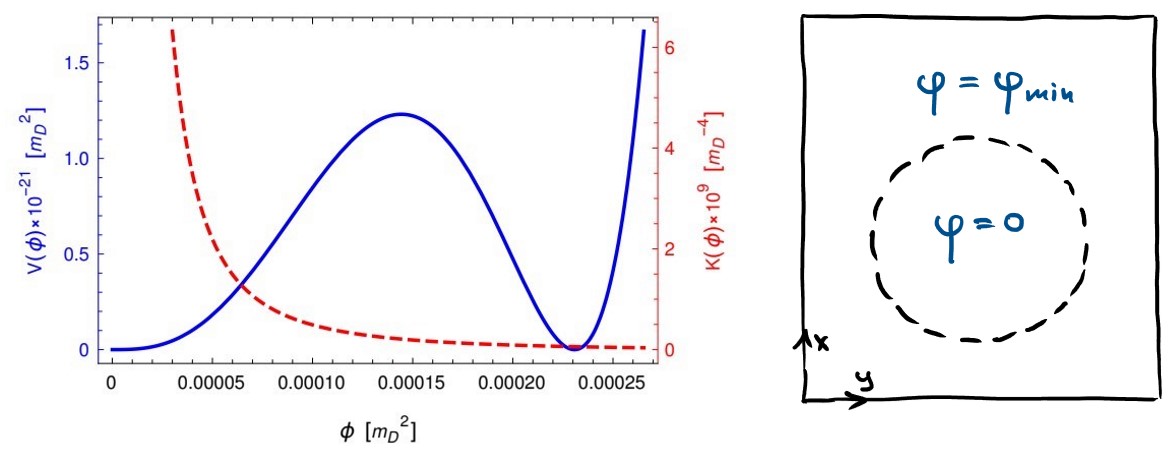 ICPPA   30.11.2022   MOSCOW
Compact extra dimensions as the source of primordial black holes
6
Primordial black holes
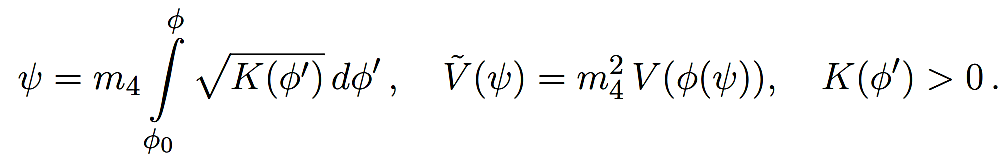 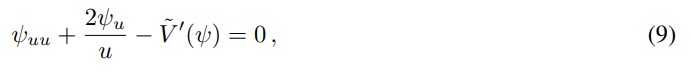 (9)
(8)
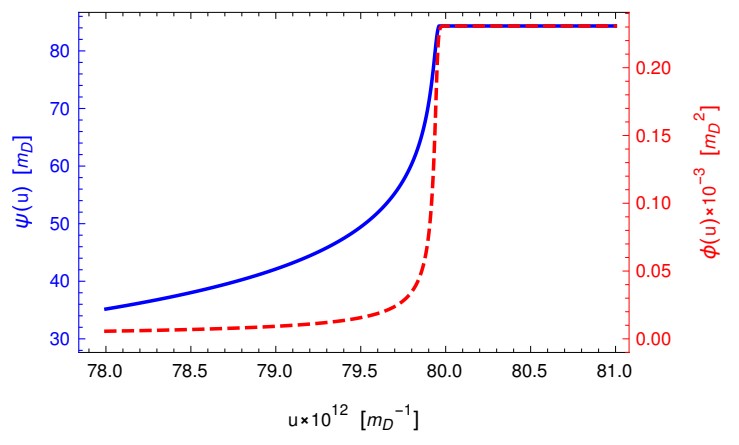 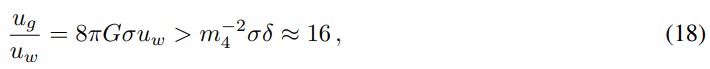 (10)
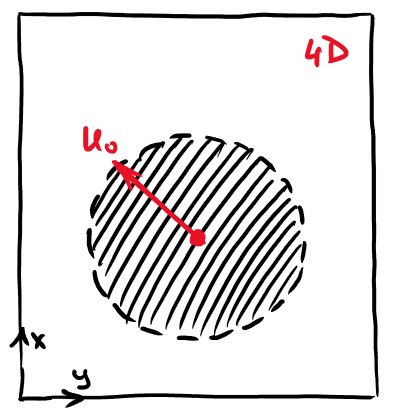 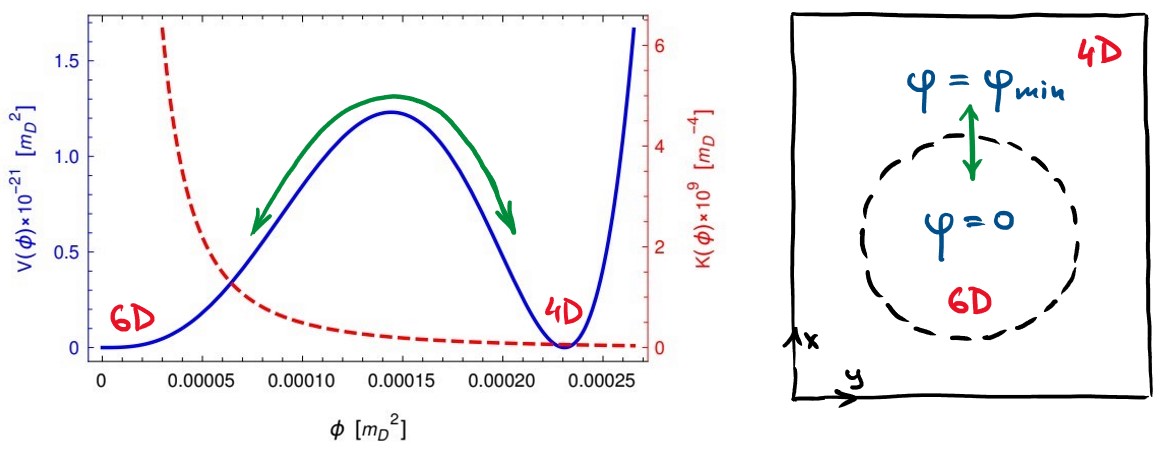 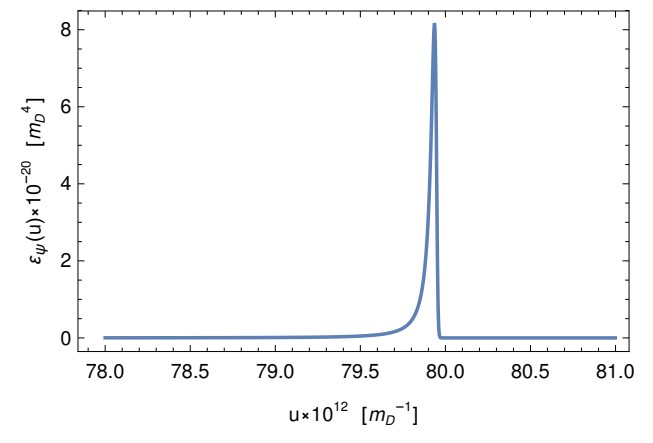 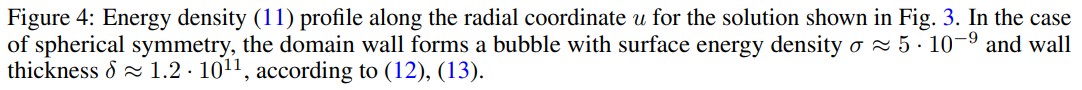 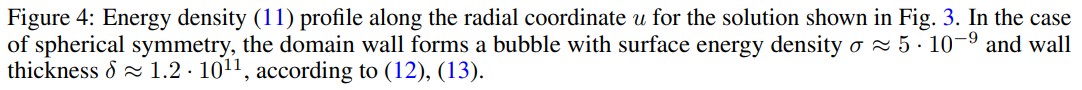 (11)
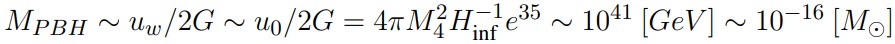 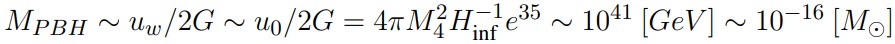 Fig. 5.   Top - the value of the field when moving through the wall. Bottom - energy density when moving through the wall.
ICPPA   30.11.2022   MOSCOW
Compact extra dimensions as the source of primordial black holes
7
Multiple fluctuations
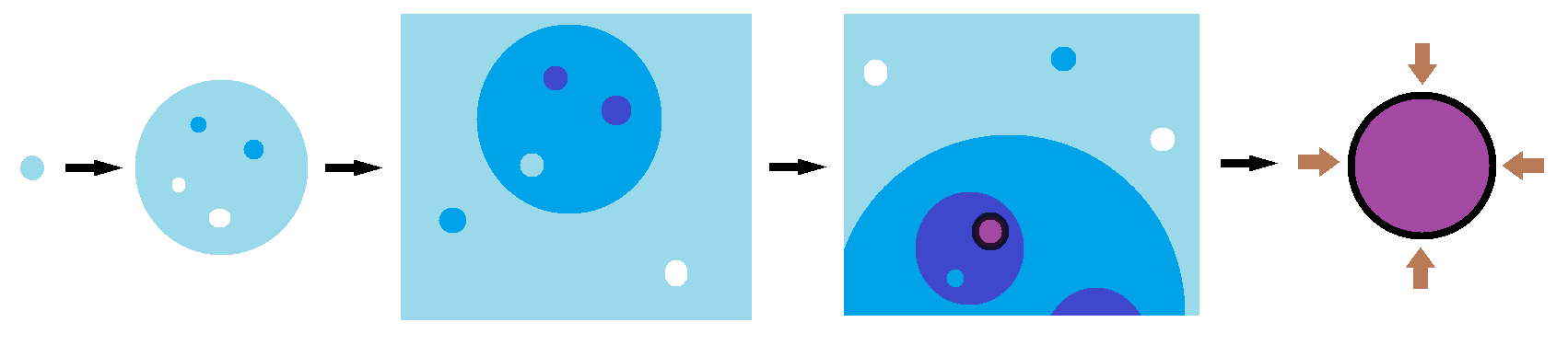 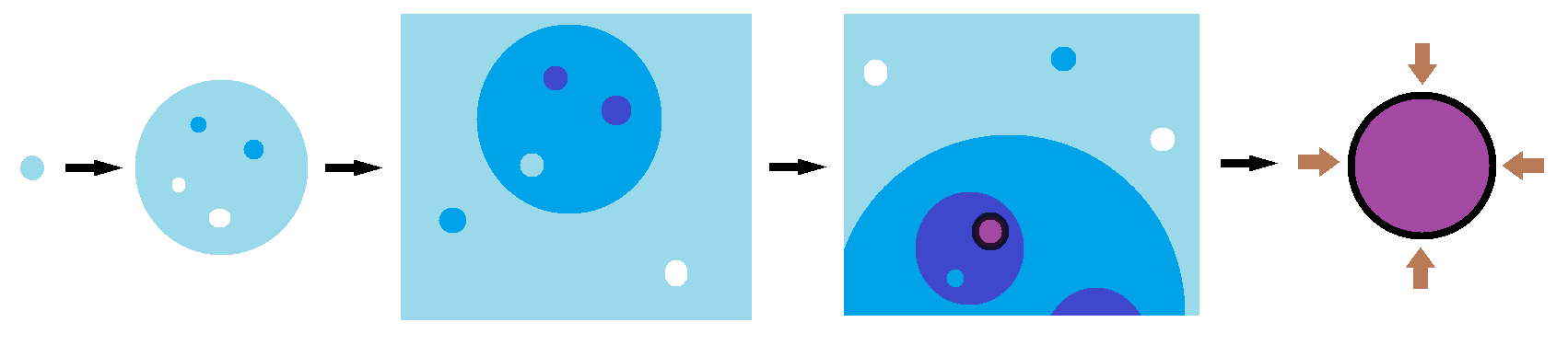 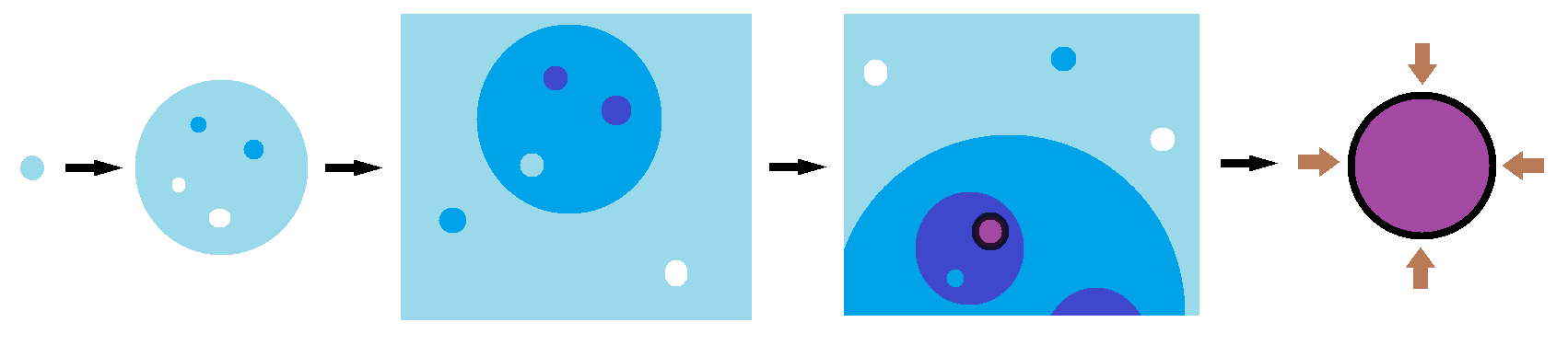 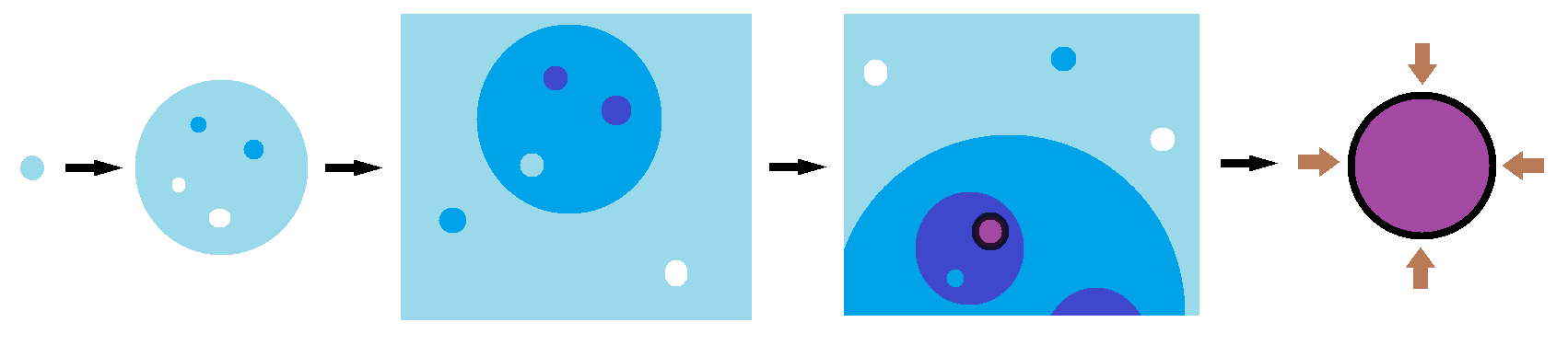 V(φ)
V(φ)
V(φ)
V(φ)
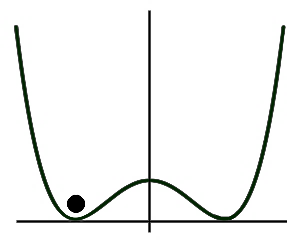 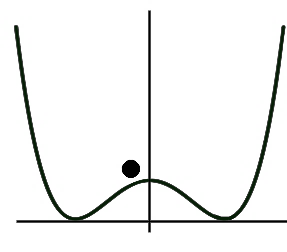 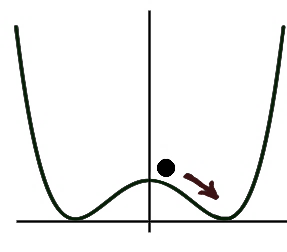 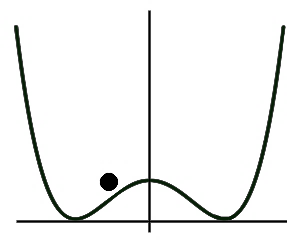 φ
φ
φ
φ
Fig.6.   The gradual formation2 of a critical region, which will be further surrounded by a domain wall as a result of repeated fluctuations on a background of the expanding Universe (at the inflationary stage).
2 S. G. Rubin, M. Yu. Khlopov and A. S. Sakharov, Grav. & Cosm. 6 (2000) [hep-ph/0005271]
ICPPA   30.11.2022   MOSCOW
Compact extra dimensions as the source of primordial black holes
8
Inflationary constraints
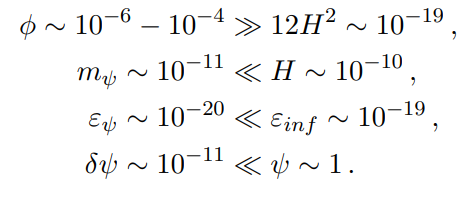 (12)
(13)
ICPPA   30.11.2022   MOSCOW
Compact extra dimensions as the source of primordial black holes
9
Conclusion
ICPPA   30.11.2022   MOSCOW
Compact extra dimensions as the source of primordial black holes
10
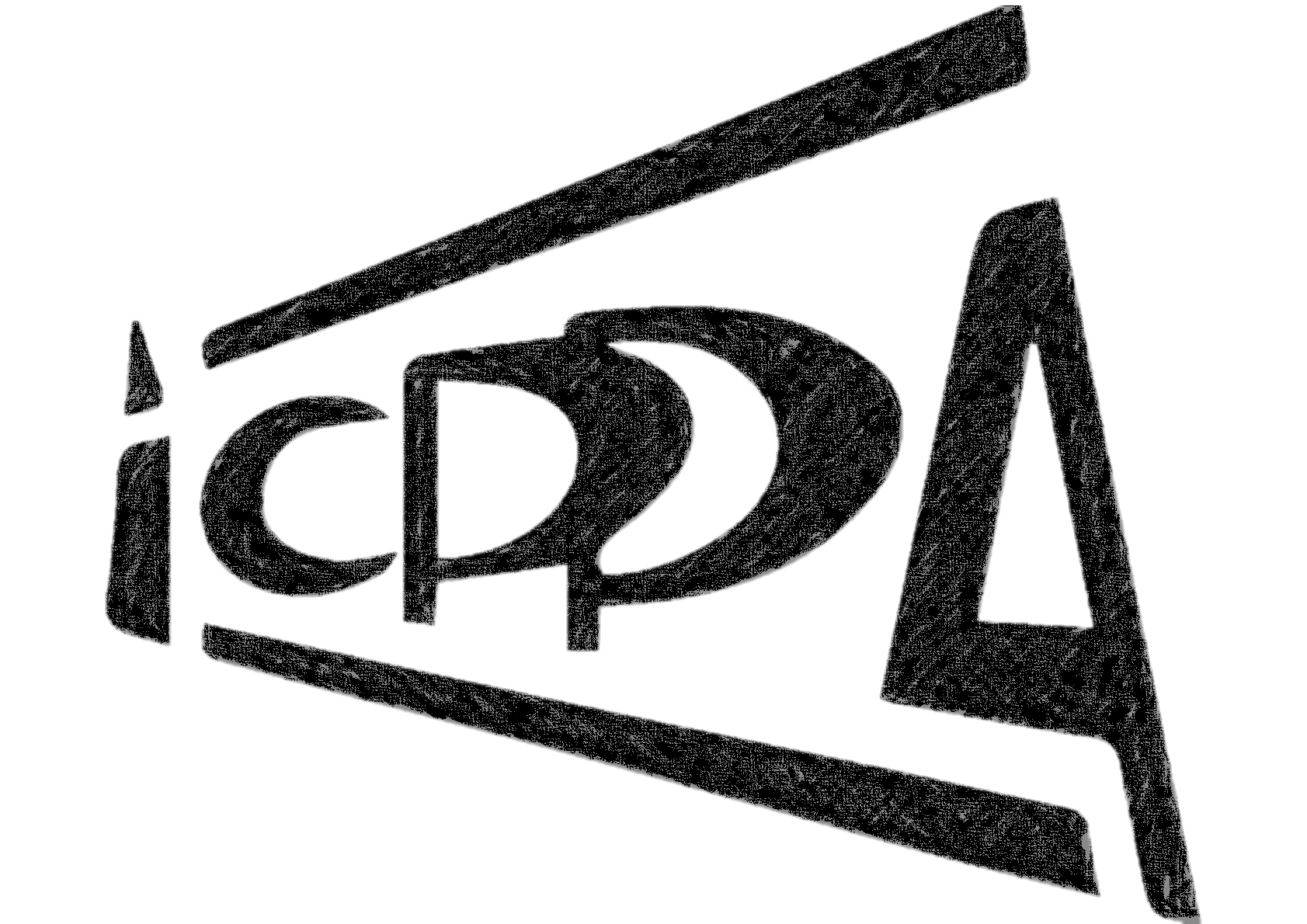 Thank youfor attention!
Questions?
ICPPA   30.11.2022   MOSCOW
Compact extra dimensions as the source of primordial black holes
11